Екваторіальні ліси Євразії
Бартош Є.М.
Екваторіальні ліси Євразії займають півострів Малакка та острови Зондського архіпелагу
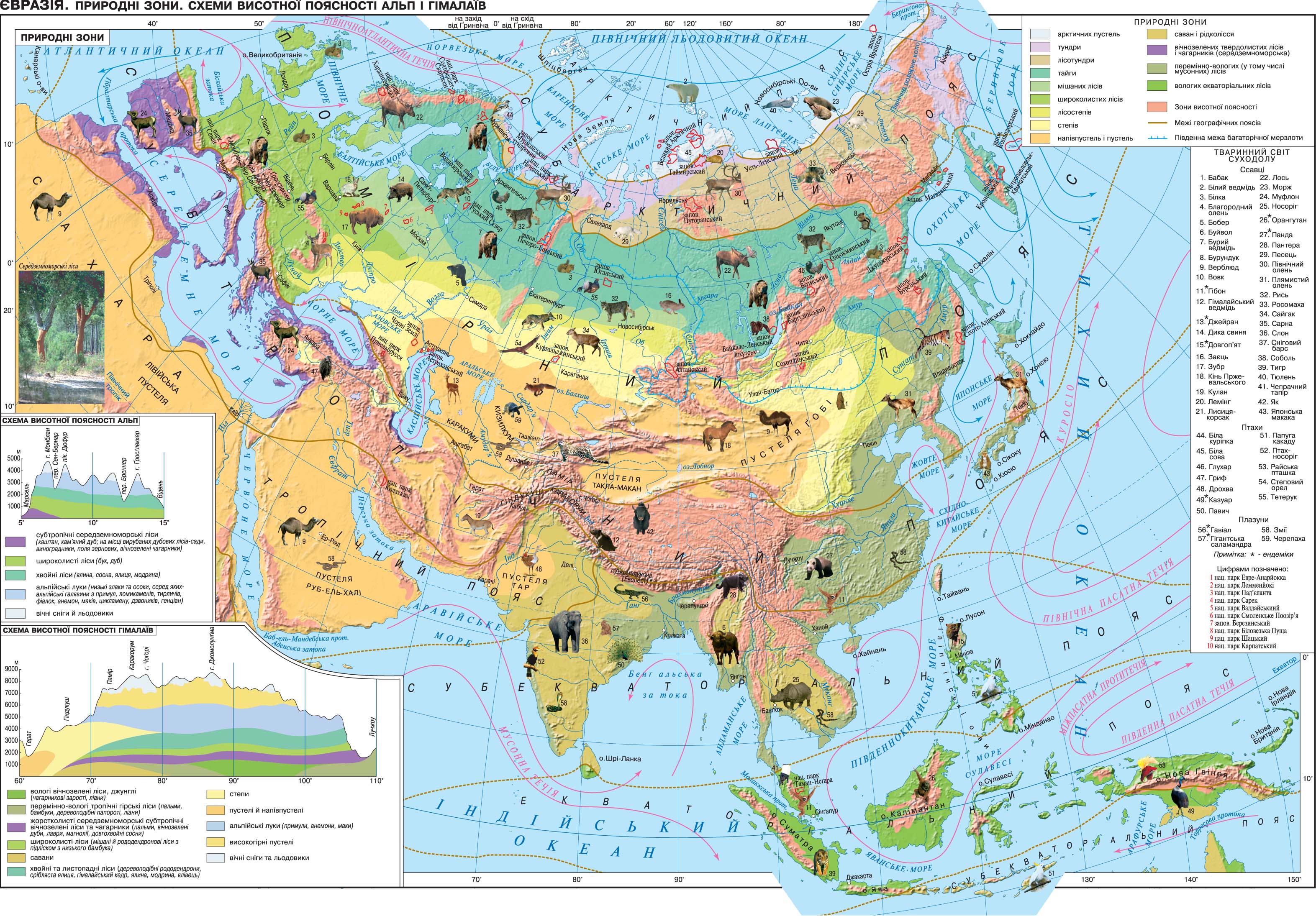 Клімат
Т°С січня +26°СТ°С липня +26°С Річна кількість опадів від 1500 мм до 3000 мм, випадають рівномірно, майже шоденно!
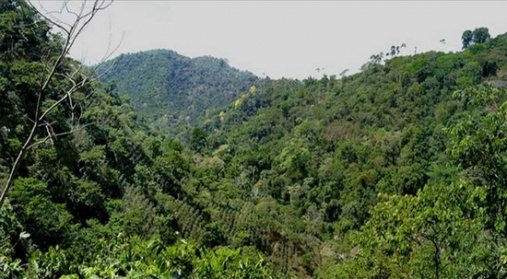 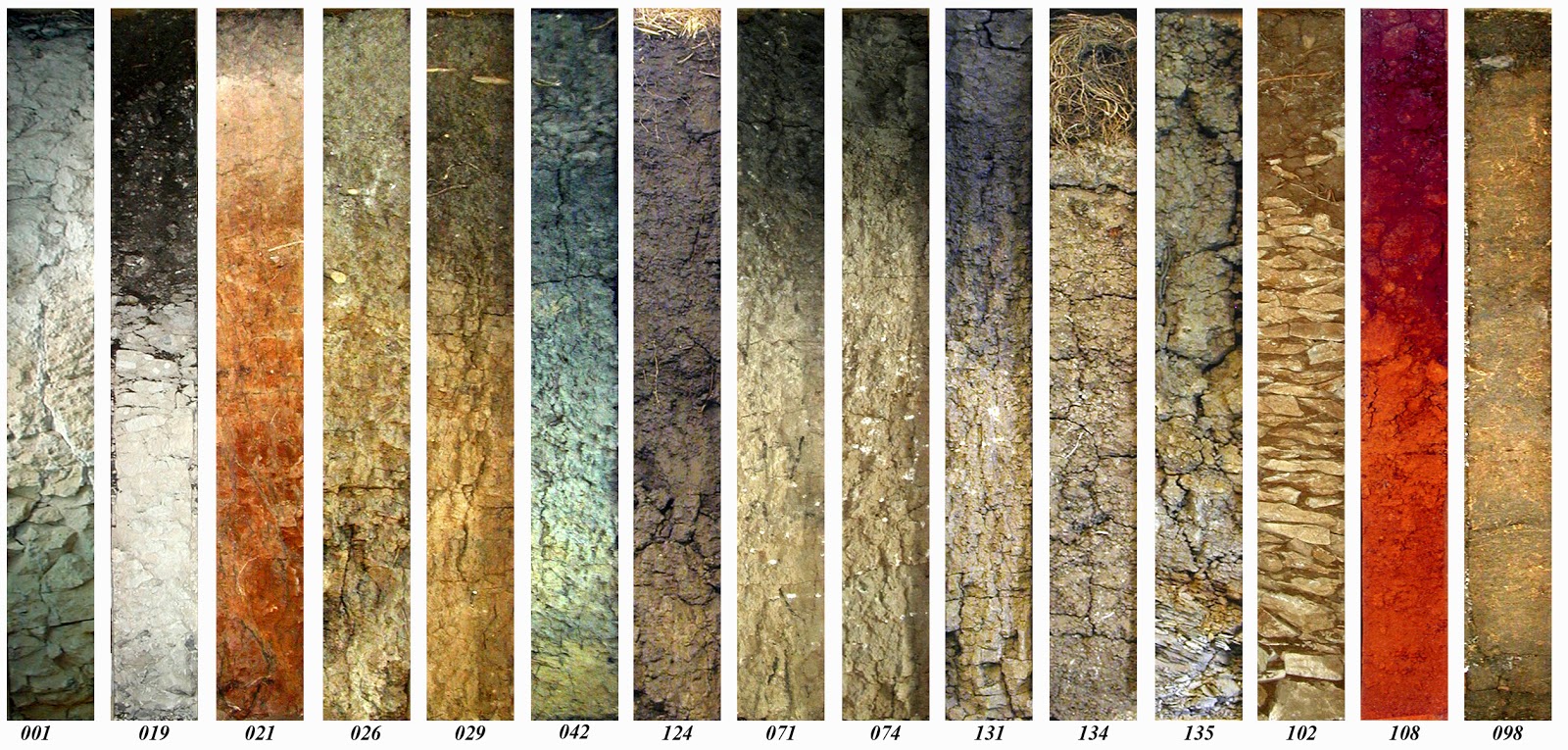 Екваторіальні ліси Євразії називають джунглями. Типові ґрунти – бідні на гумус червоно-жовті фералітні.
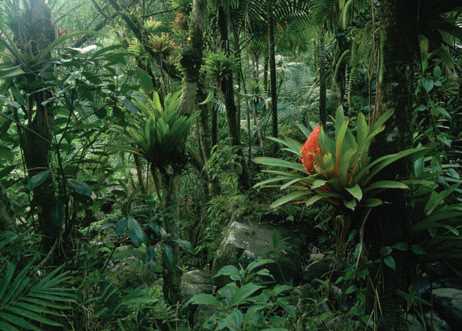 Рослинність багатоярусна – сонячні промені до ґрунту не проникають
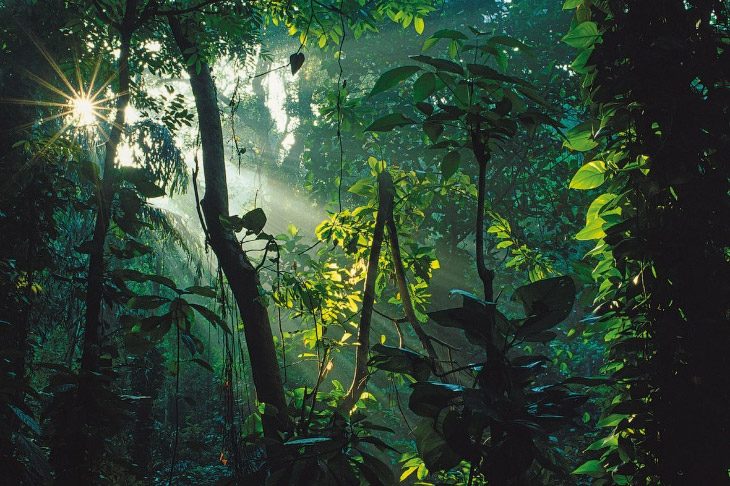 Найбільші масиви незайманих лісів збереглися на Калімантані (Борнео)
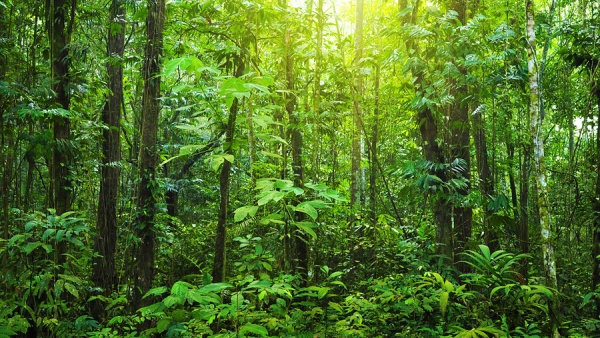 Найбільша в світі квітка (діаметром до 1 м) – рафлезія, правда пахне … гнилим м'ясом … для мух …
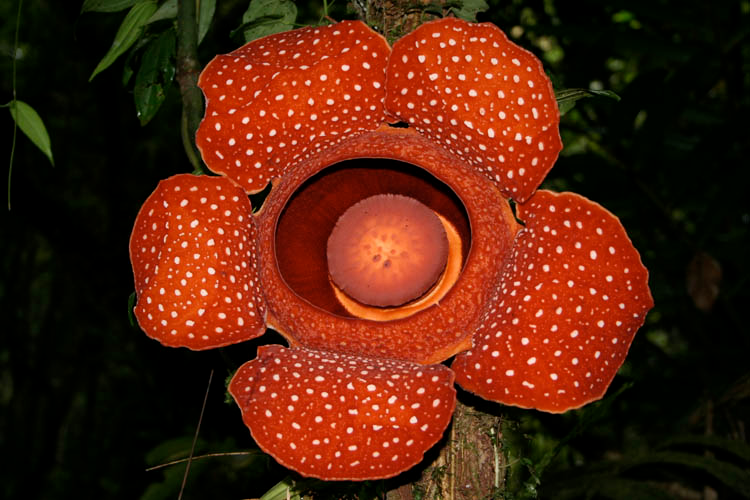 Гвоздичне дерево
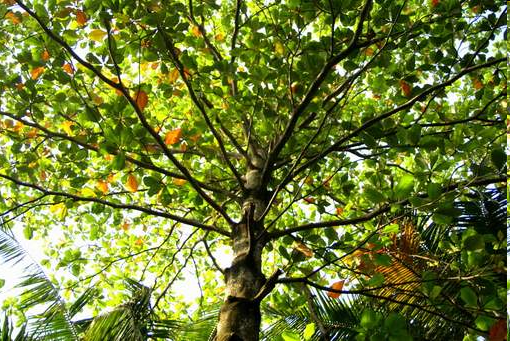 Коричне дерево
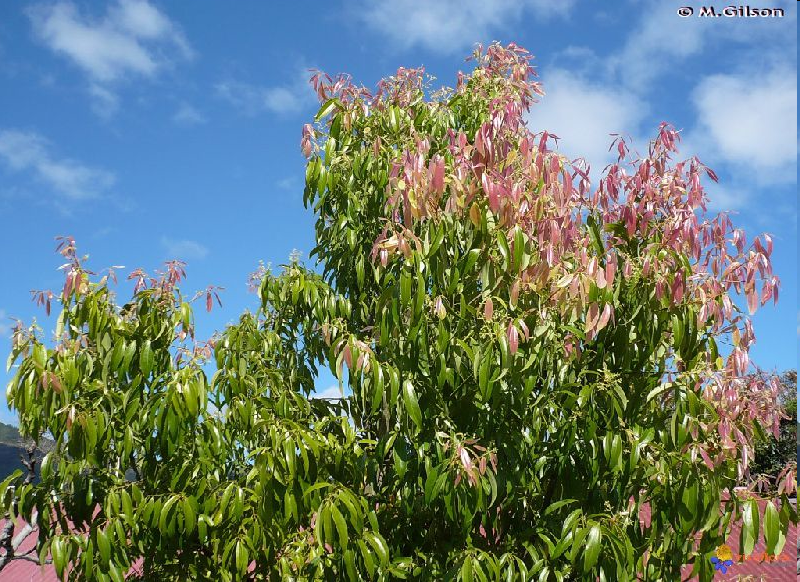 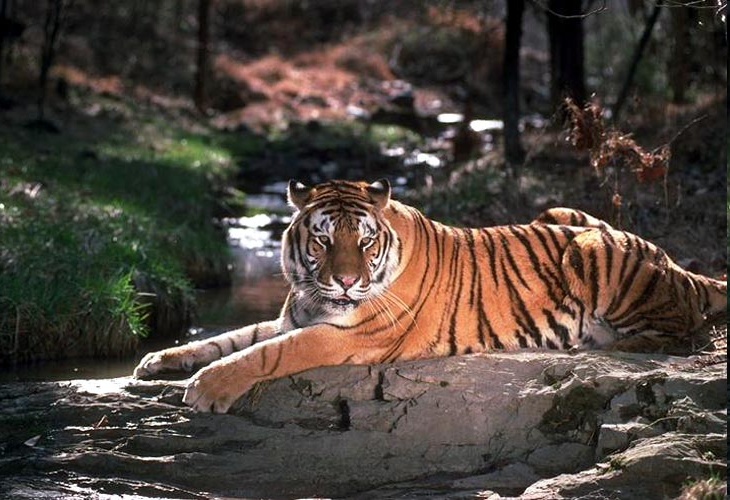 Леопард – на багатьох островах свої підвиди
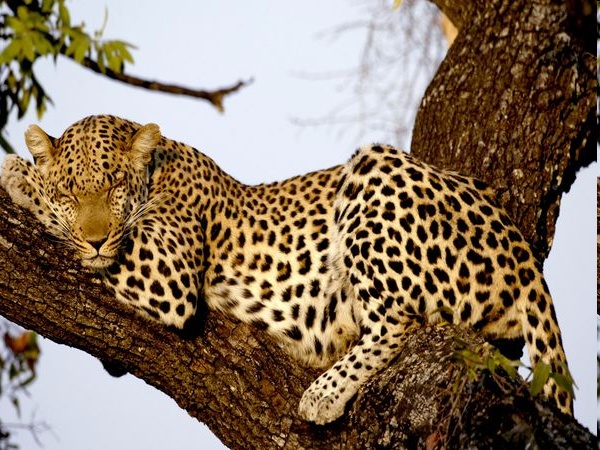 Улюблене заняття вдень – відпочинок на дереві
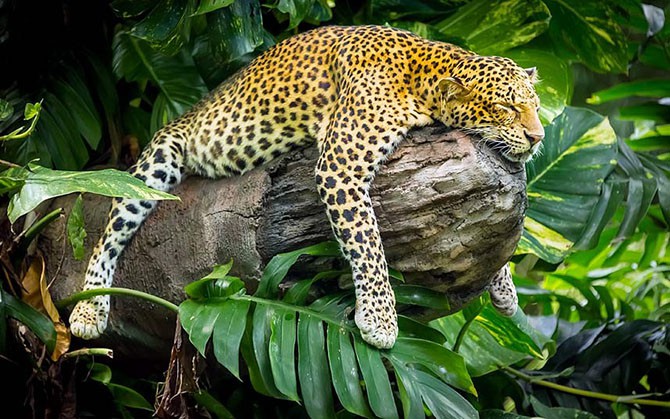 Комодський варан полює на оленів та свійських корів
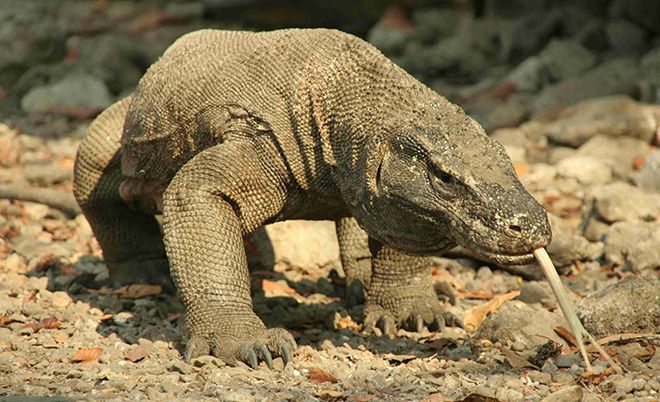 Ну чим не дракон?
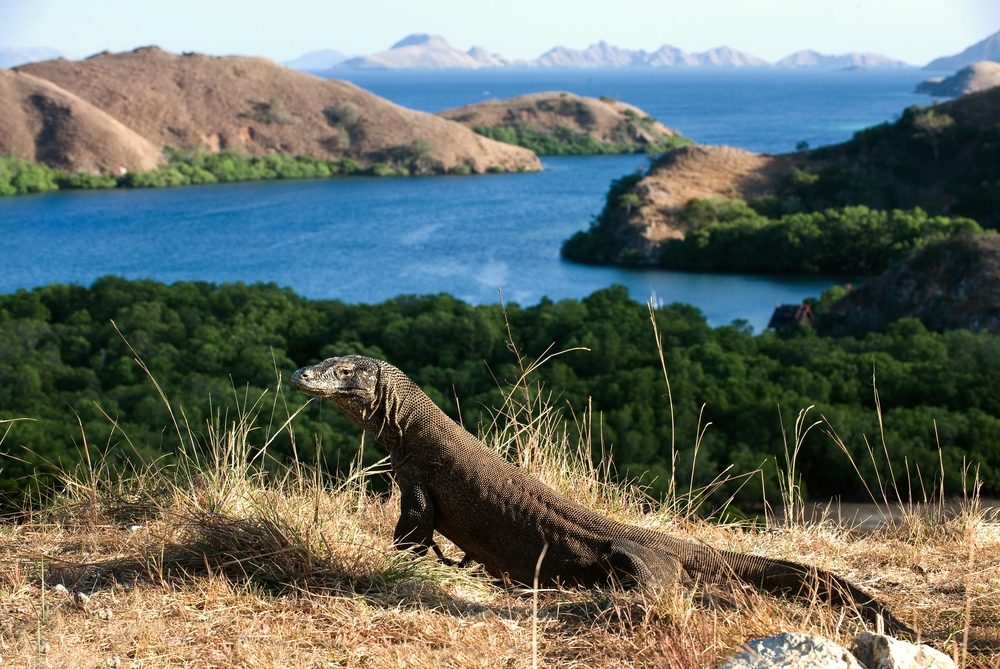 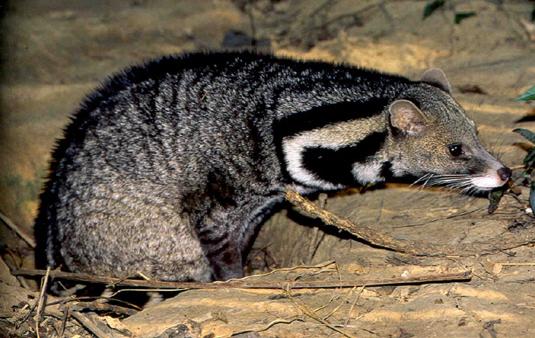 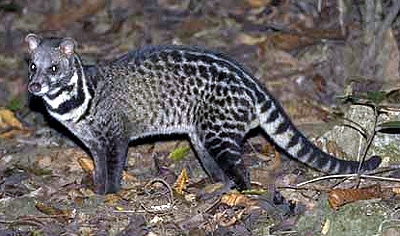 Вівера – теж вправний мисливець
Орангутанг – єдиний вид людиноподібних мавп в Азії – уміє рибалити
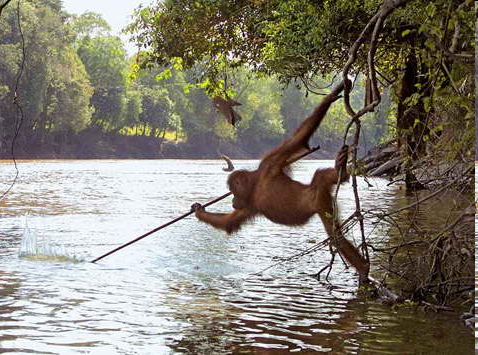 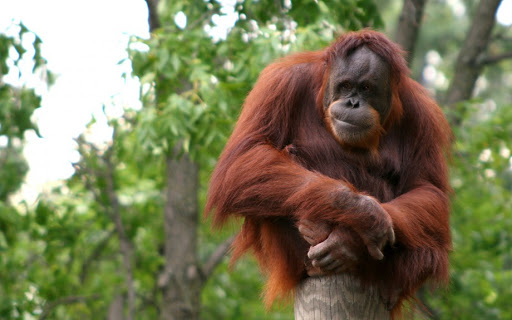 Сім'я носачів
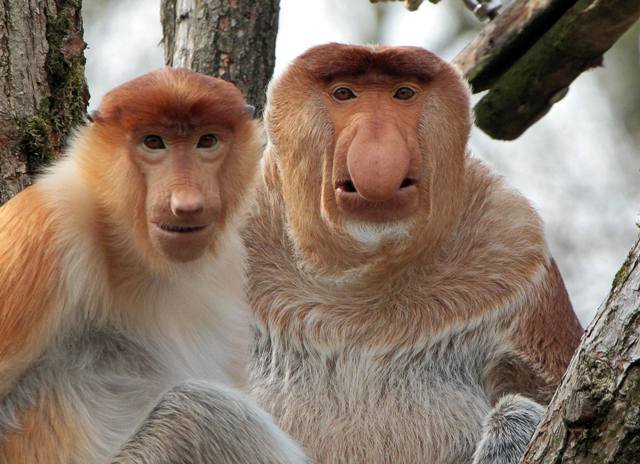 Створюємо свою карту природних зон!
На карті природних зон зафарбуйте території зони екваторіальних лісів обраним Вами кольором! Він не повинен обов'язково співпадати з тим, який є на карті природних зон атласу, але має бути достатньо контрастними.  Не забувайте про зображення в умовних знаках!
Домашнє завдання
Опрацювати § 52, вивчити характеристику природної зони екваторіальних лісів. Скласти «формулу» природної зони та записати її у зошит!